GENERAL HISTOLOGY
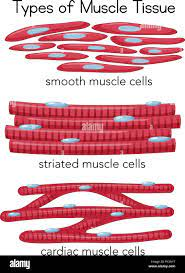 MUSCULAR TISSUE
Dr AMAL ALBTOOSH
Three muscle tissues
Skeletal muscle

Cardiac muscle

3. Smooth muscle
Skeletal Muscle
Cells are long and cylindrical in shape
Cells are multi-nucleated
Cross-striations present
Under voluntary control
Sarcomere is contractile unit of skeletal muscle; defined as the distance between 2 “Z” discs.
Contractile proteins: actin, myosin and tinin.
Regulatory proteins: troponin and tropomyosin.
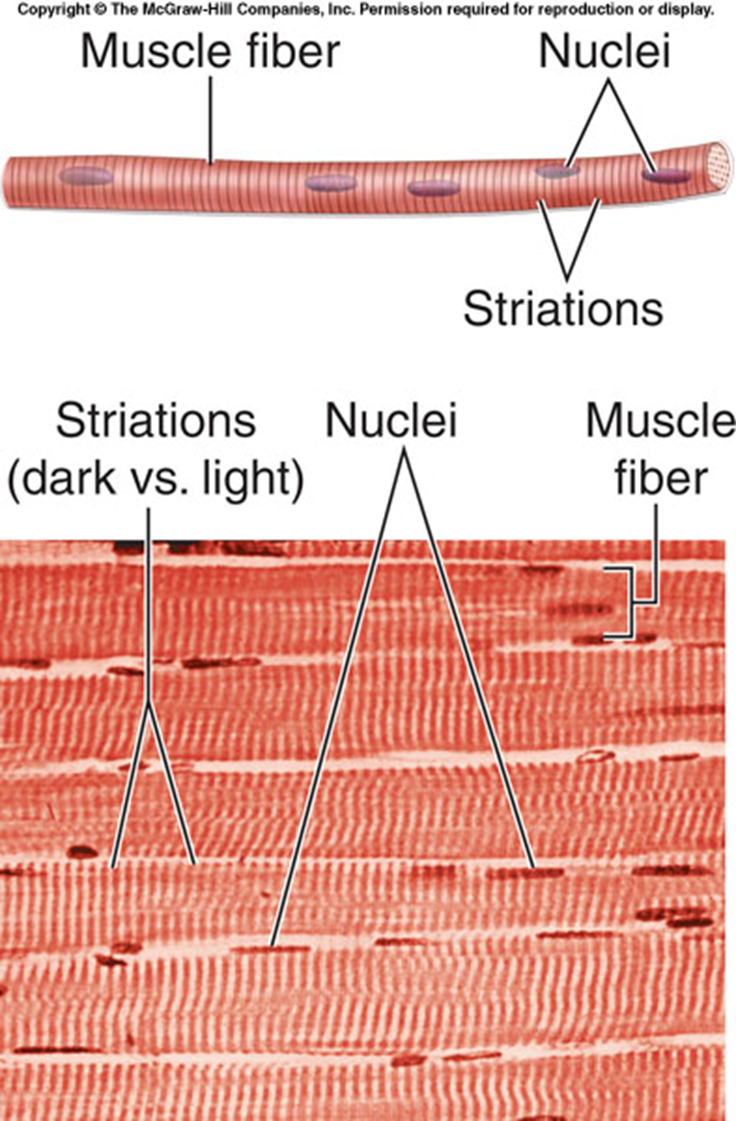 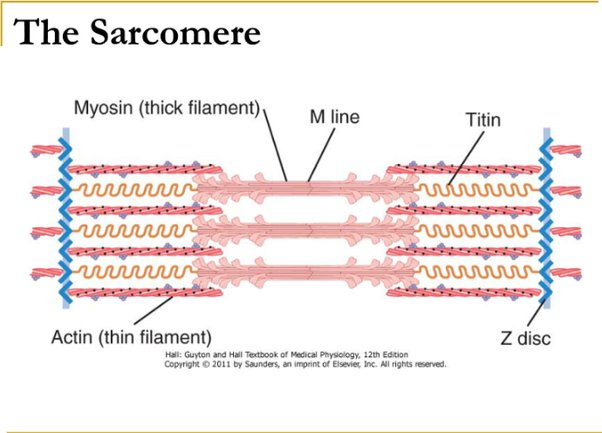 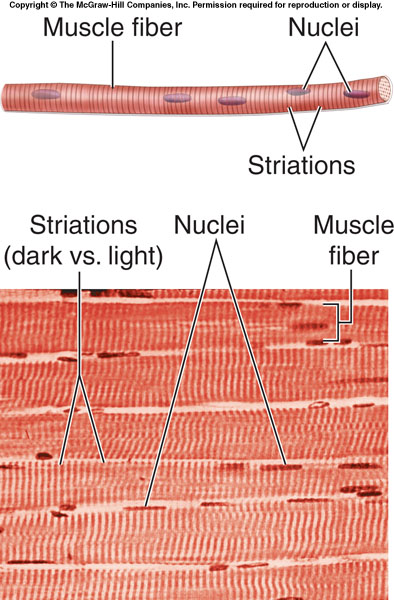 Prefixes referring to Skeletal Muscle Tissue
Myo- and Sarco-
Myofibril, myofilament, endomysium, perimysium, epimysium
Sarcolemma, sarcoplasm, sarcoplasmic reticulum, sarcomere
Connective tissues and fascicles
Myofibril- composed of bundles of myofilaments
Endomysium- areolar CT covering each muscle fiber and binding it to its neighbors.
Perimysium- dense irregular CT covering muscle fascicles.
Fascicles- bundles of muscle fibers surrounded by perimysium.
Epimysium- covering of dense irregular CT surrounding the entire muscle.
Skeletal Muscle
Whole muscle
Single muscle fiber
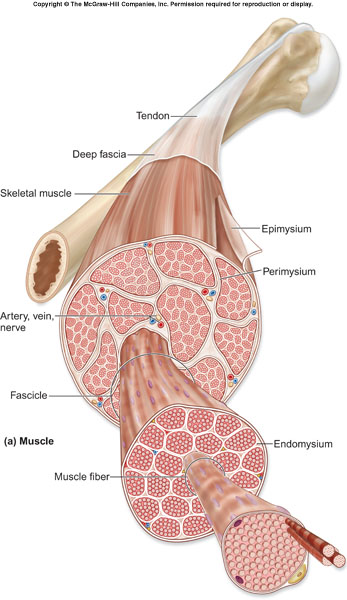 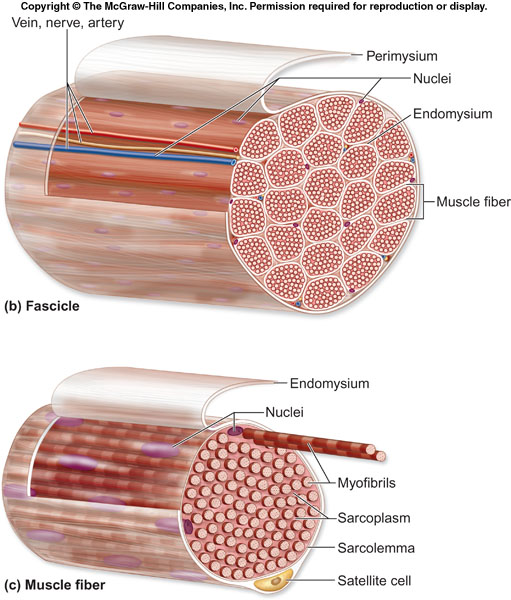 Skeletal Muscle Structure/ Organization
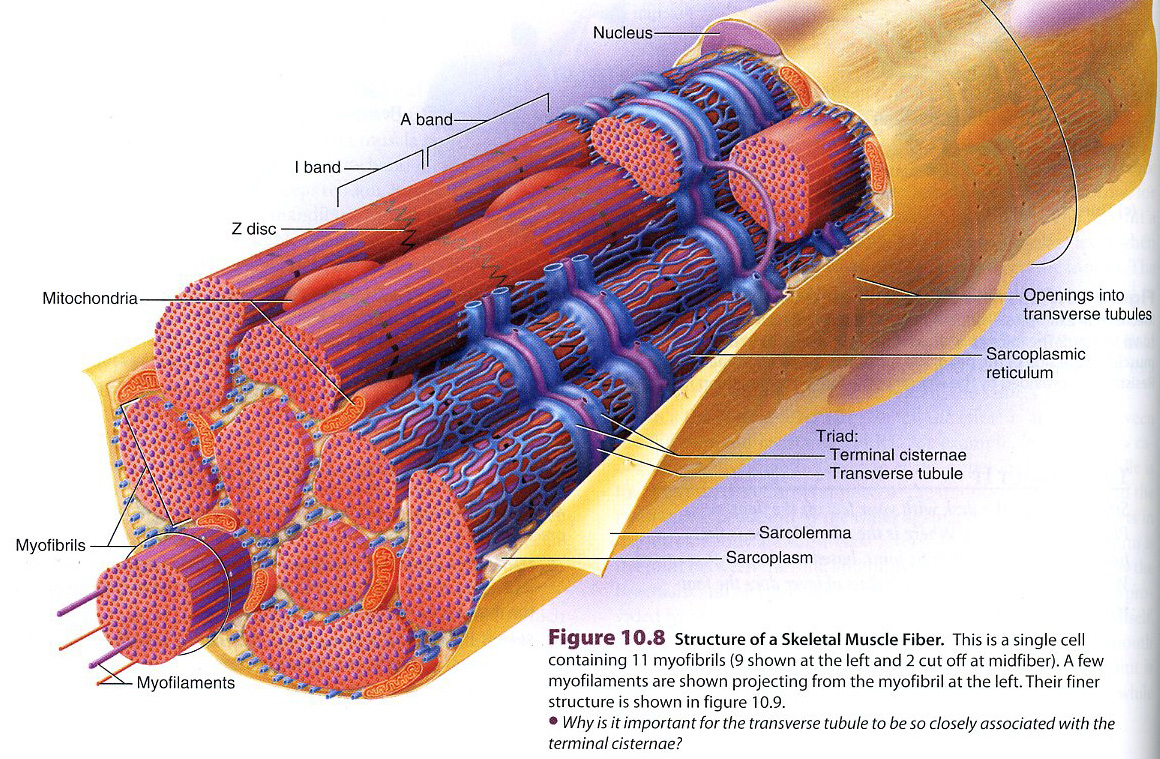 Skeletal Muscle Fascicle Arrangements
FUSIFORM – thick in the middle and taper at the ends
PARALLEL – muscle fibers are all parallel
PENNATE –fascicles are short and attach obliquely to a central tendon (feather shaped)
CONVERGENT – spread out as a fan or converge to a point
CIRCULAR – muscle fibers arranged concentrically
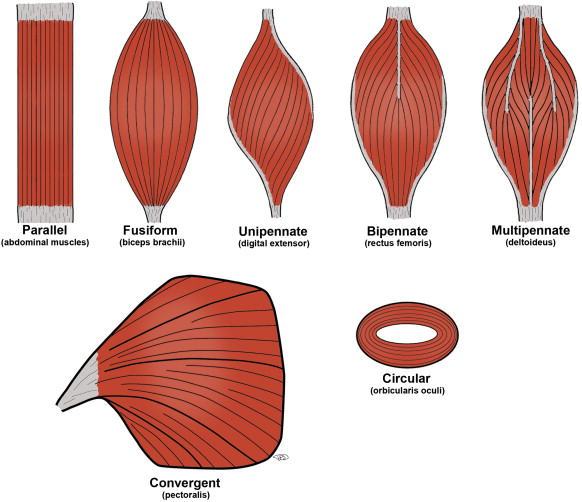 Terms to know and identify
Sarcolemma - plasma membrane covering each muscle cell. 
Sarcoplasm - muscle cell cytoplasm.
Thick filaments – contractile protein myosin molecules, shaped like a golf club head. Thin filaments slide over thick filaments but do not shorten.
Thin filaments – contractile protein actin molecules 
	(f and G actin) also contains the regulatory proteins tropomyosin and troponin.
Elastic filaments - titin and connectin keep thick and thin filaments aligned over one another for proper contraction to occur; comprise the “Z” line.
Ultrastructure of skeletal muscle: sarcomere = distance between 2 “Z” lines (discs).
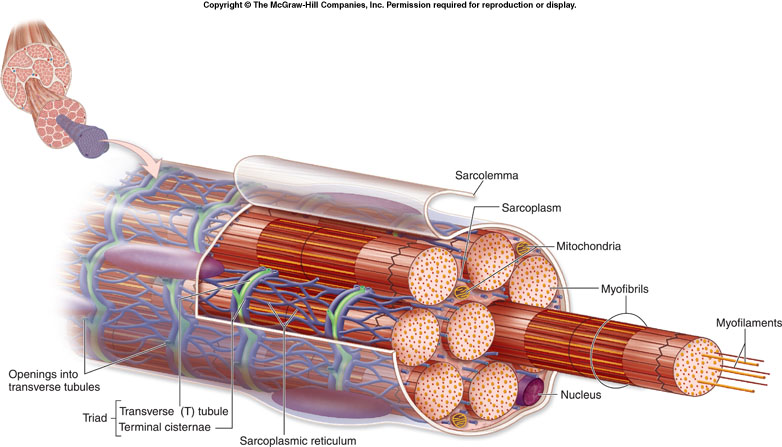 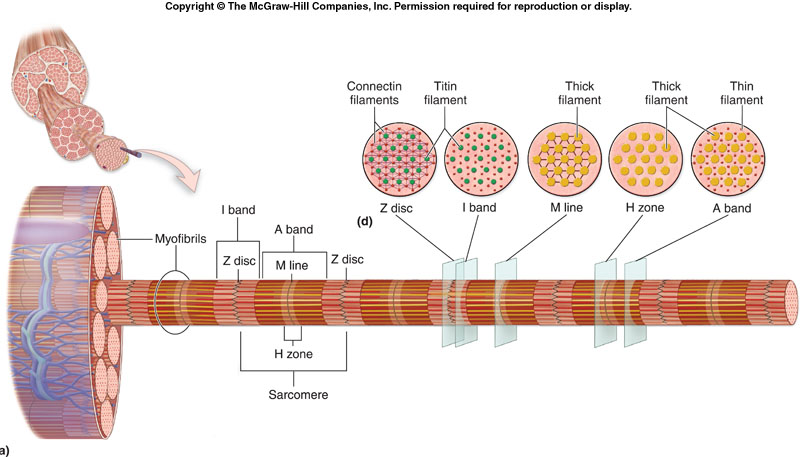 Molecular structure - Myofilaments
Actin, Myoisn, Troponin, Tropomyosin
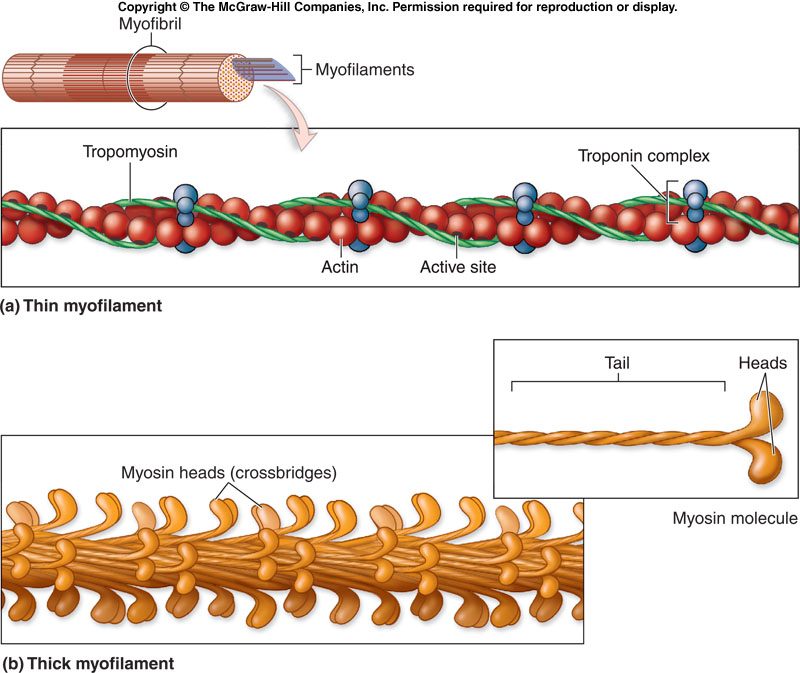 Muscle contraction
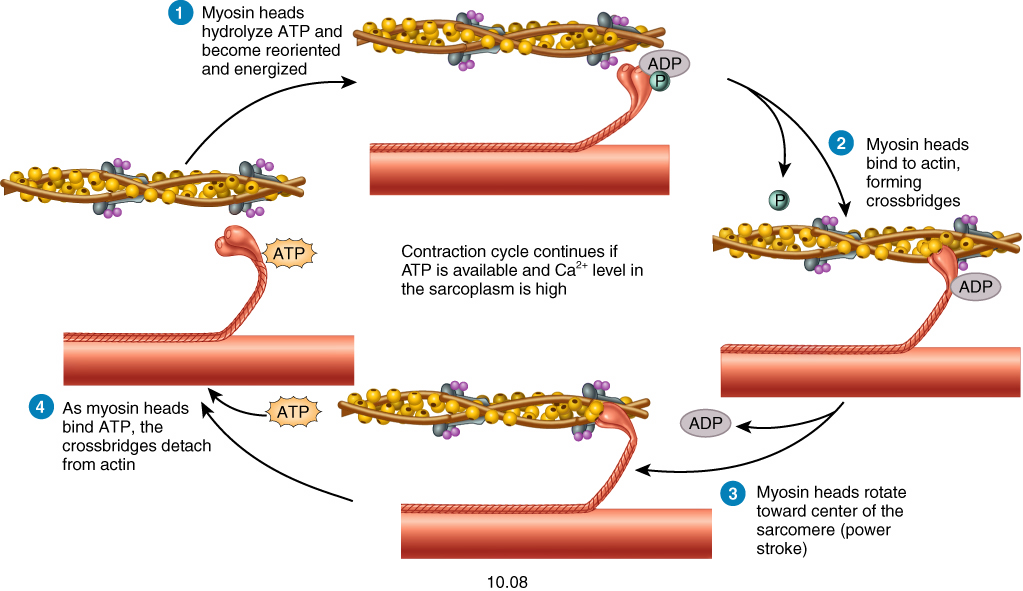 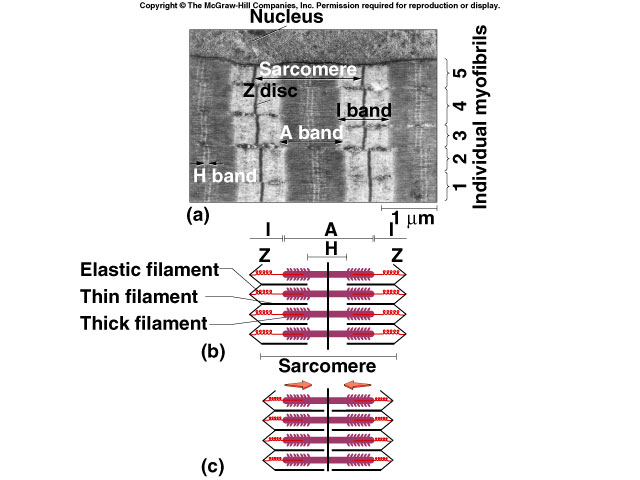 Neuromuscular control
Skeletal muscle contraction is controlled by a nerve impulse (action potential) transmitted by the motor nerve from the brain or spinal cord.
A MOTOR UNIT consists of all the muscle fibers controlled by a single motor neuron.
Fine control muscles (i.e. eyelid muscles) have fewer muscle fibers/ nerve (2:1).
A contraction is initiated by an action potential (nerve impulse) and followed by the release a chemical neurotransmitter at the neuromuscular junction (NMJ).   
Neurotransmitter for skeletal muscle is acetylcholine.
Neuromuscular control
Each muscle fiber is innervated by a single motor neuron
Contractions may be graded or full due to the number of muscle fibers that respond to the stimulus. The more fibers, the greater the muscle contraction
Synapse – functional connection between a nerve fiber and its target cell.
Neuromuscular junction – synapse between a motor nerve and a muscle fiber.
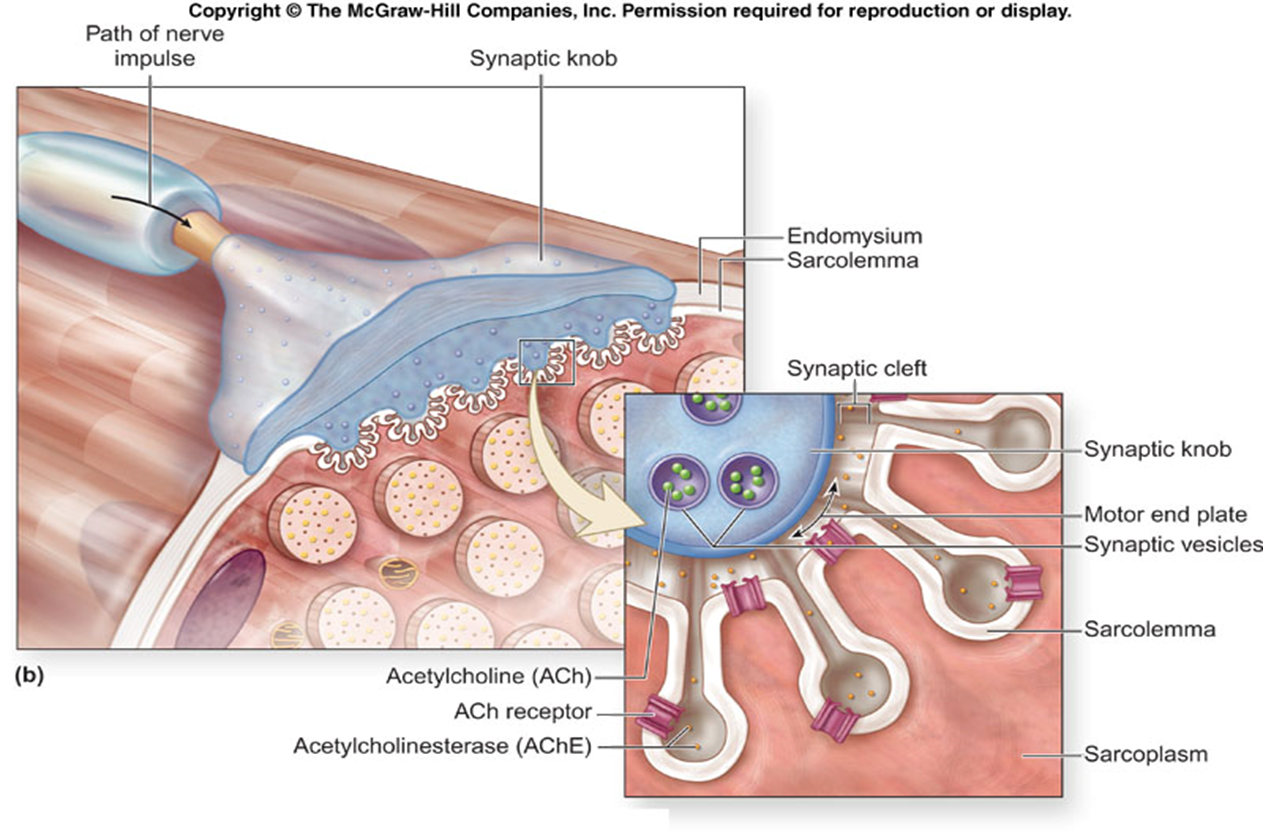 Every muscle contraction is preceded by a nerve impulse from 
the CNS.
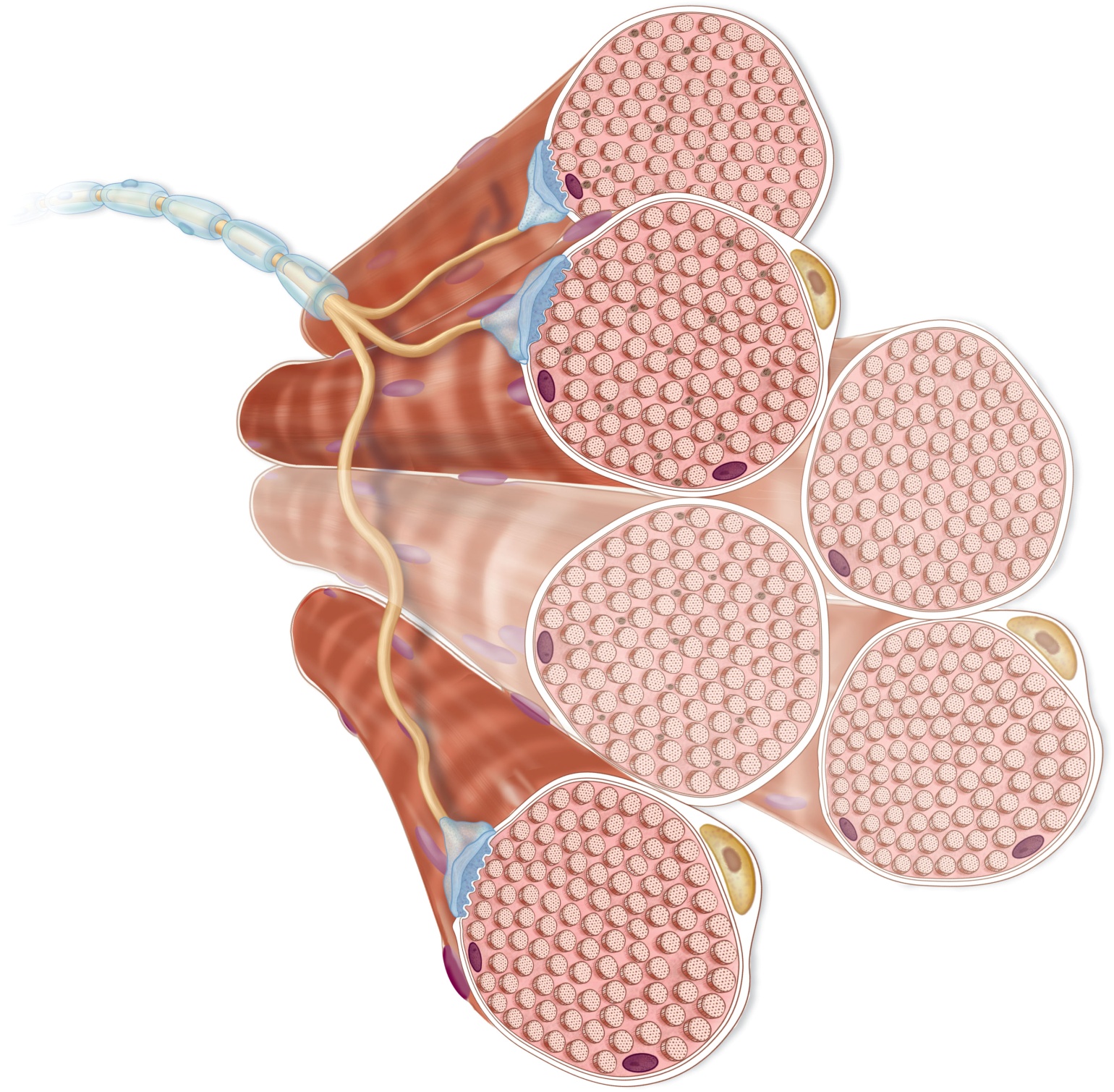 Motor nerve
Muscle fibers
innervated by 
single motor
neuron
Motor
unit
Neuromuscular
junctions
Neuromuscular Junction
Synaptic knob, terminal or bouton – bulbous swelling at the end of a motor nerve above the motor end plate on the muscle fiber.

Synaptic cleft – gap between the synaptic knob and the motor end plate.

Synaptic vesicles – small packets of neurotransmitter chemical (e.g. acetylcholine, norepinephrine, etc.)
SEM of Neuromuscular Junction
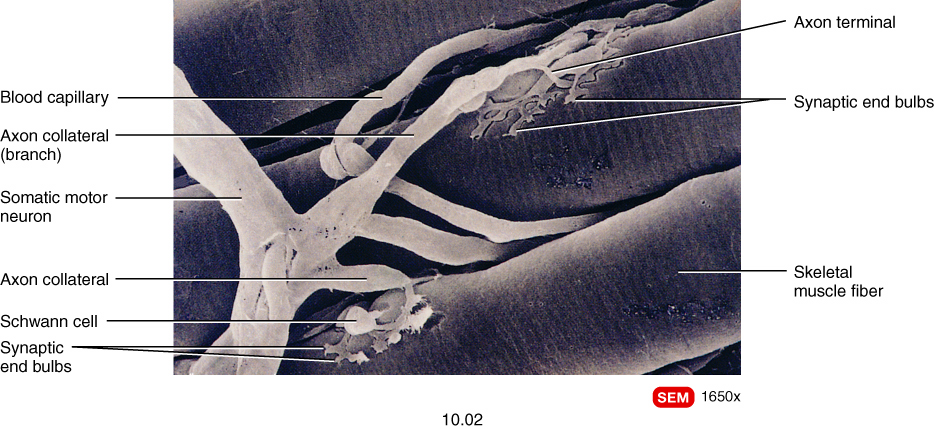 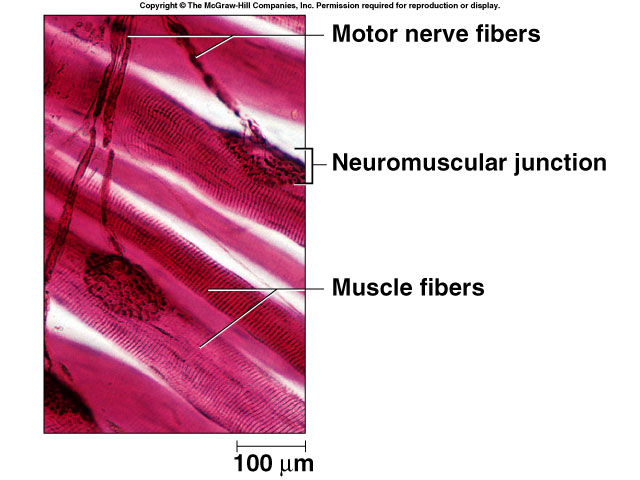 Skeletal muscle fiber types
Skeletal muscle is composed of 3 different fiber types:
The fiber type is based on the biochemical process for making ATP and how fast the fibers contract.

Red or slow oxidative fibers [dark staining (R)]
Intermediate or Fast oxidative fibers [lighter (I) staining)
Fast glycolytic fibers [white (W) or non staining]
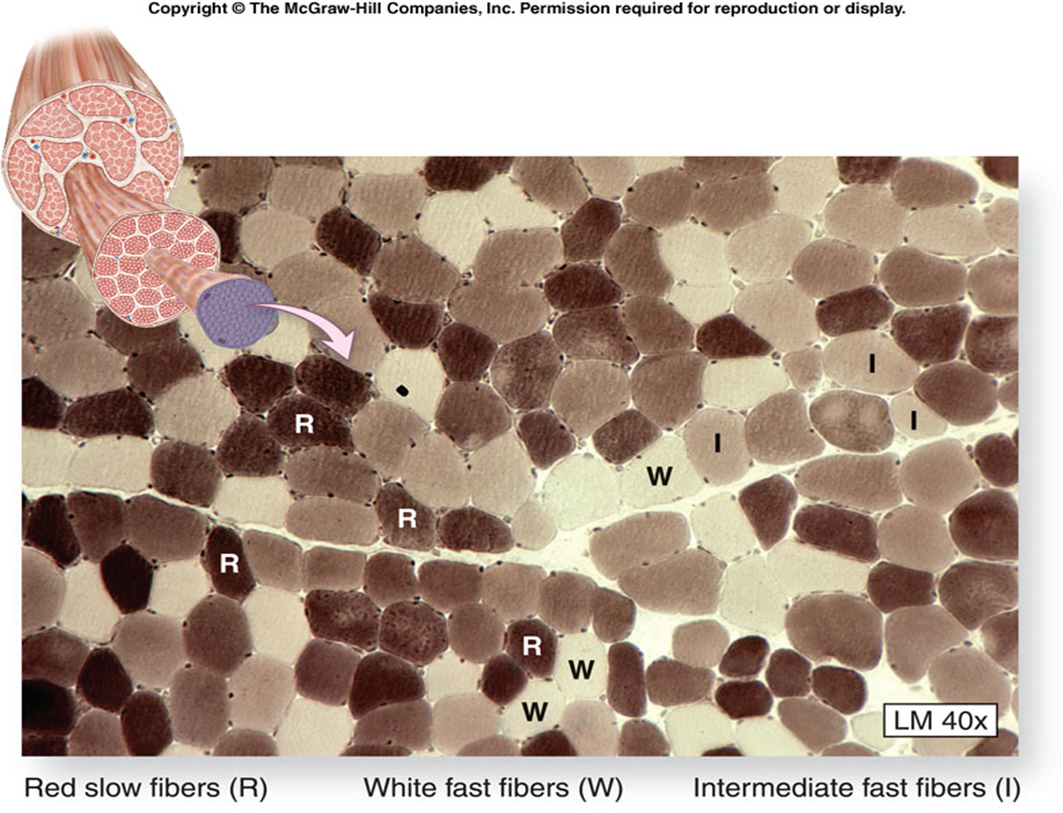 Fiber type characteristics
Slow oxidative (R):
Dark staining red in color = abundant myoglobin
Manufactures ATP by aerobic glycolysis
Contract slowly and are more resistant to fatigue.
 Ex. back muscles and support muscles
Intermediate Fast oxidative (I):
Stains less darkly than Red but slightly larger
Produce ATP via aerobic metabolism like slow
Contract faster and more powerfully than slow
Abundant in lower limbs = contract for long periods
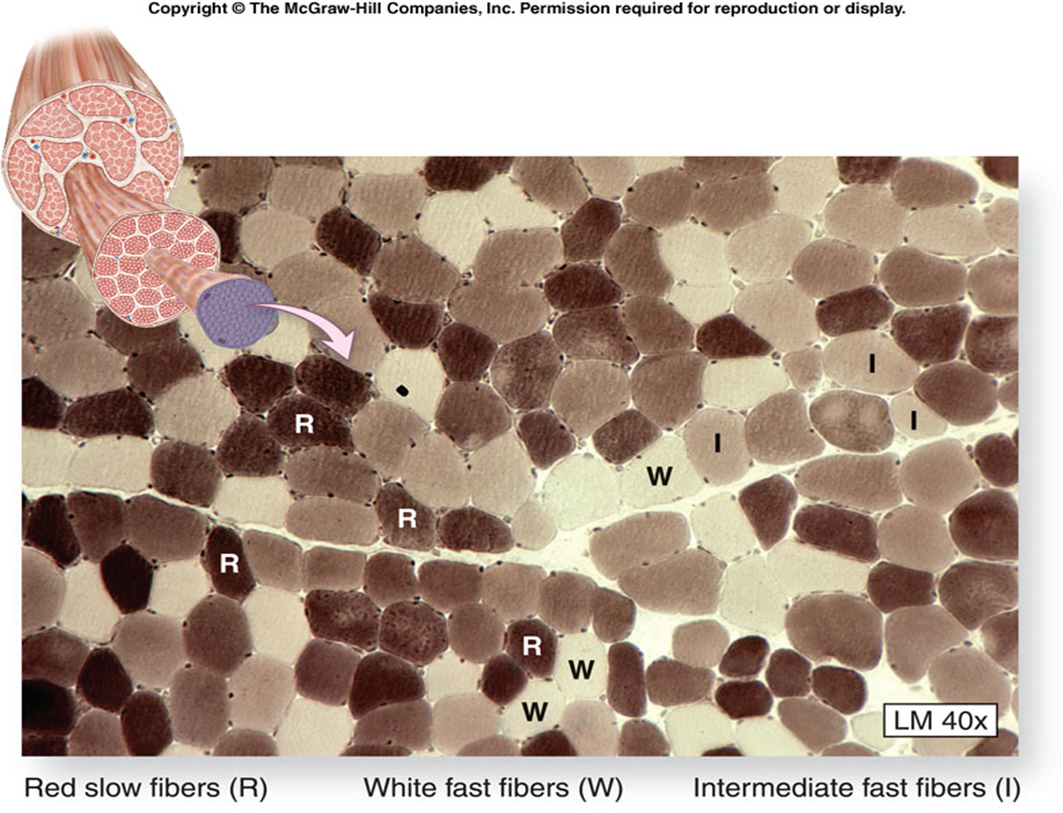 Fiber type characteristics
White or Fast glycolytic fibers (W):
Stain a pale color due to little myoglobin.
Largest in diameter of all three fiber types
Depend on anaerobic glycogenolysis to make ATP.
Contract rapidly and fatigue easily.
More prominent in upper limbs for large work loads.
Majority of fibers in body are white.
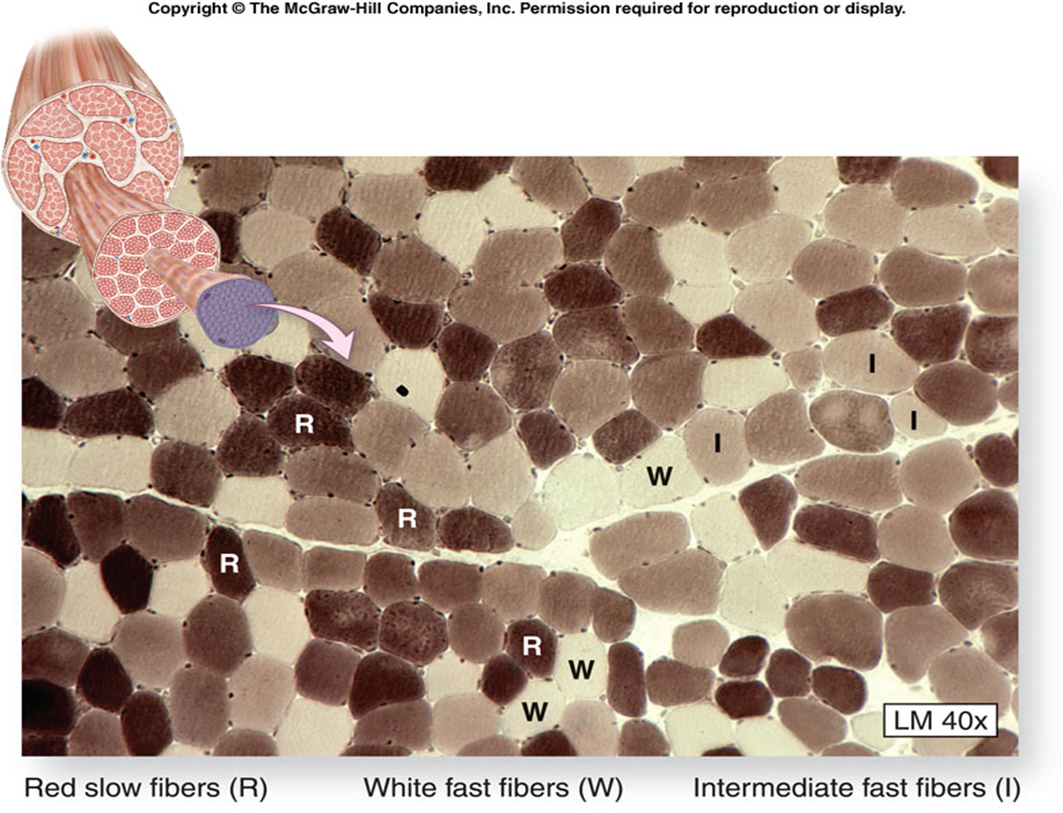 Cardiac muscle
Characterized by:
	- cross-striations
	- intercalated discs
	- uni-nucleate cells
	- automaticity
	-Composed of the same contractile proteins as skeletal muscle.
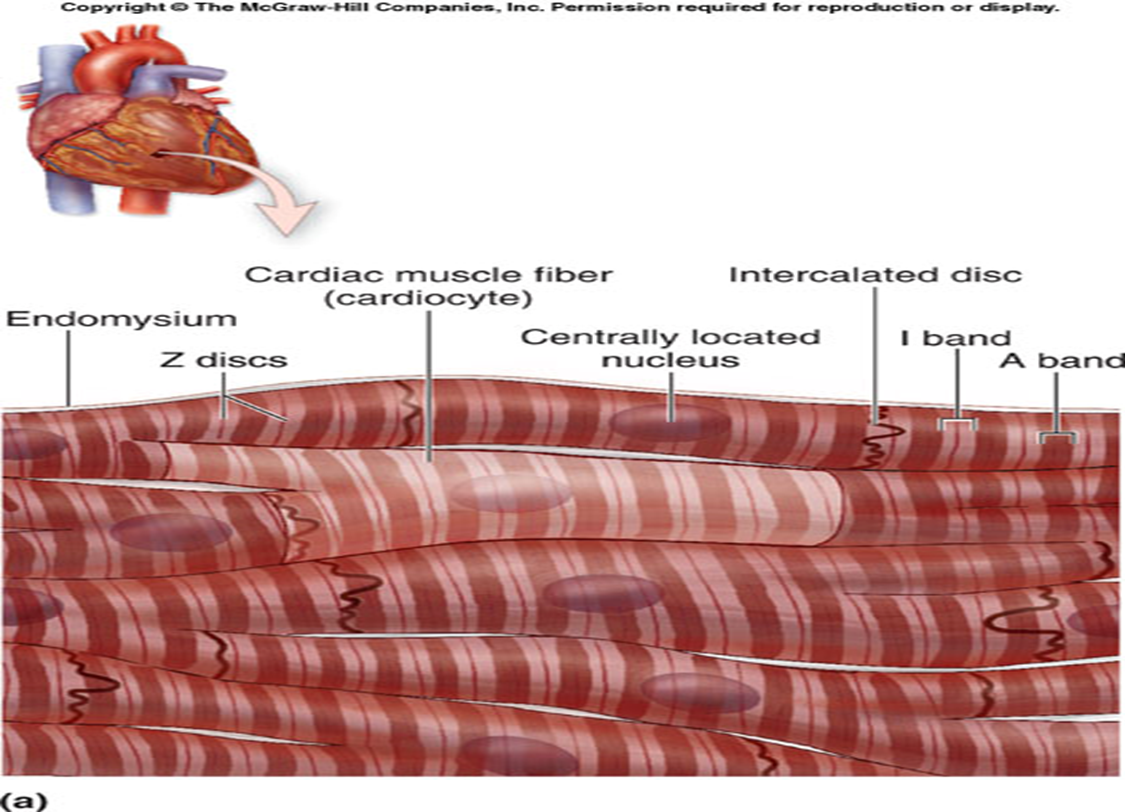 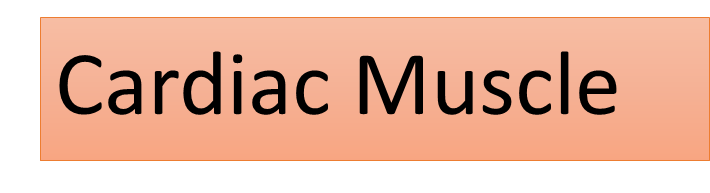 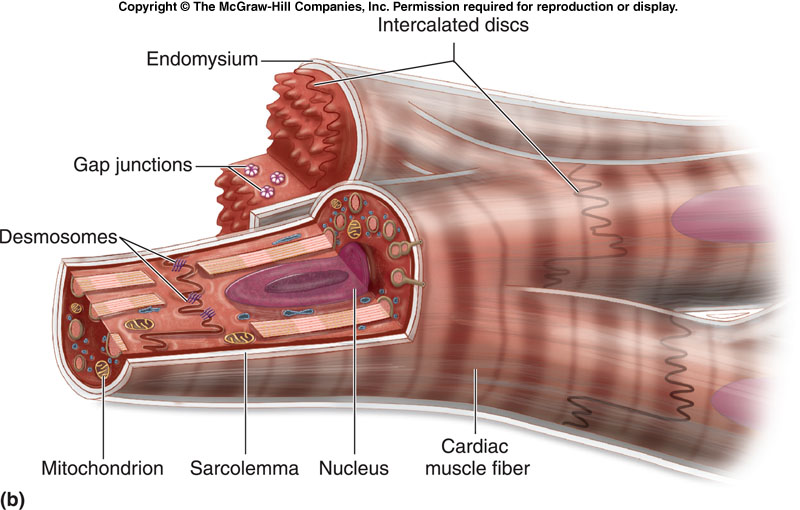 Smooth muscle
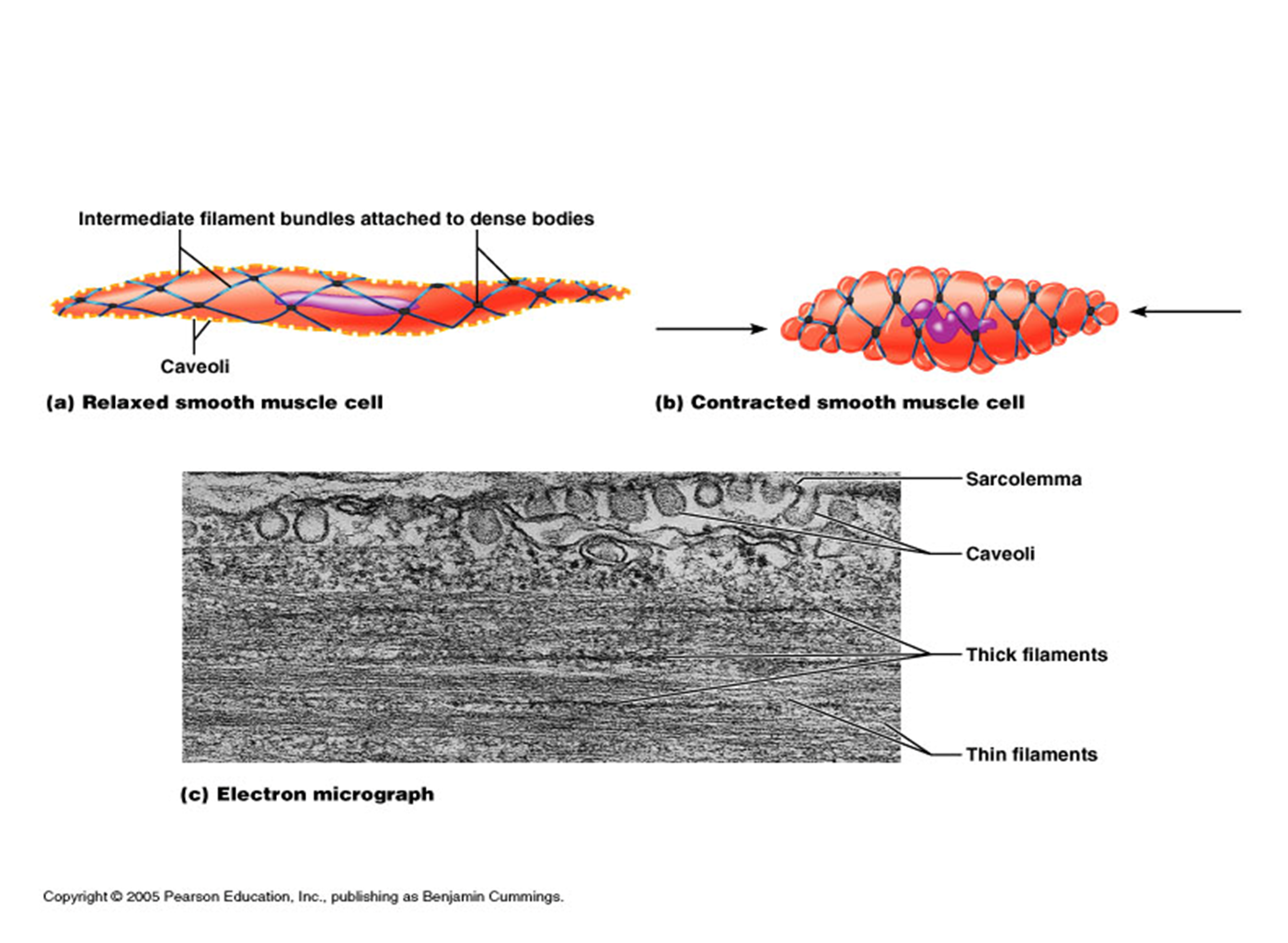 Characterized by:
Spindle shaped cells
Uni-nucleate cells
Involuntary control
Found in walls of hollow organs, blood vessels and glands
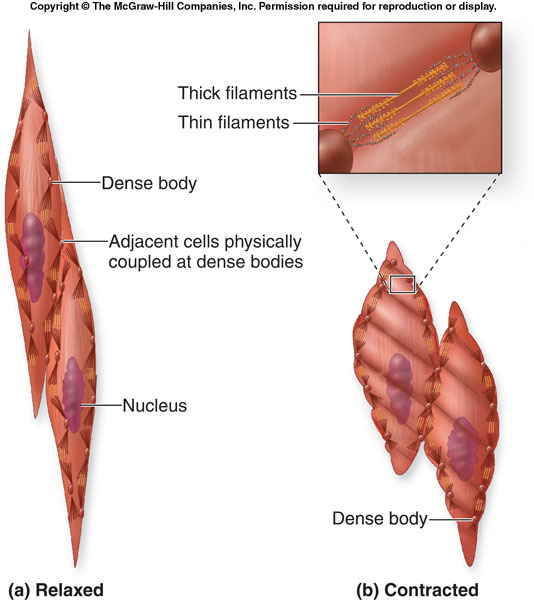 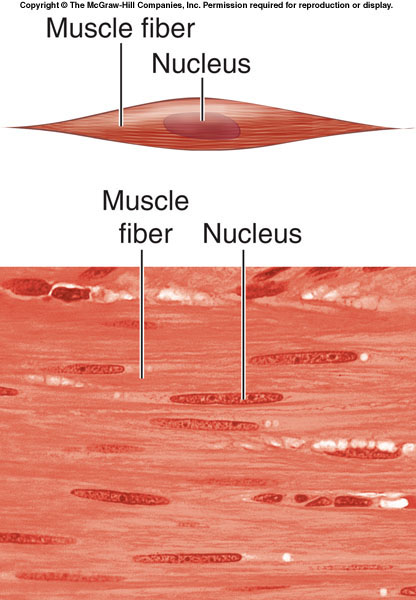 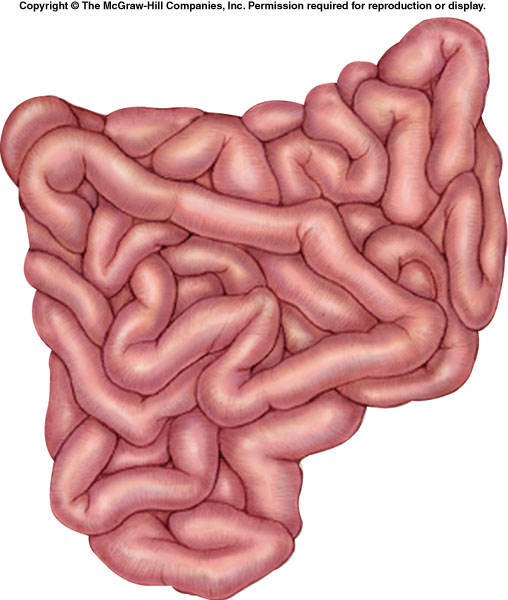 BY THE END OF THIS LECTUREI CAN ….
Describe and identify the 3 major muscle groups (skeletal, cardiac and, smooth).
Describe the general anatomy of muscles.
Describe the ultra-structure of skeletal muscle and its role in muscle contraction.
Describe nerve-muscle relationship, the motor unit and the neuromuscular junction.
Define the physiologic fiber types of muscle.